IoT Environmental Monitor
Group: May19-45

Advisor: Dr. Geiger

Members:  Dong Xing, Haoyue Ma, Yuanzhe Wang, Tyler Fritz, Ahmed Abuhjar
[Speaker Notes: Tyler
Soil Moisture, not relative humidity. 
Look into gypsum being used as humidity sensor
Electromagnetic Transmission, not Radio Waves
Web server does not need be running all the time because the gateway can buffer data.
We don’t have the expertise to handle security issues. Security needs to be handled minimally, we have considered about this 
Be more specific than ‘longer range’. There is a wide range of ‘long’-----(not “the longer the better”, but the “necessary” length)
When describing sleep mode, talk about the actual figure of power savings. ~99.9%-----like your watch
Describe other systems available for the market survey. John Deere’s is one of the more expensive
John Deere supports purchasing leaf nodes for the gateway
Our system could take data every 30 minutes too. Doesn’t need to be a disadvantage]
Page ‹#›
Group 45
IoT Environmental Monitor
Overview
Project Plan
Problem Statement
Conceptual Sketch
Functional Requirements
Non-functional Requirements
Technical Constraints/Considerations
Market Survey
Potential Risks & Mitigation
Cost Estimate
Milestones and Schedule
System Design
Functional Decomposition
Detailed Design
Technology Platforms Used
Test Plan
Prototype Implementations
Conclusion
Current Project Status
Task Responsibilities
Next Semester and On
Questions
[Speaker Notes: Tyler]
Page ‹#›
Group 45
IoT Environmental Monitor
Project Plan
[Speaker Notes: Tyler]
Problem Statement
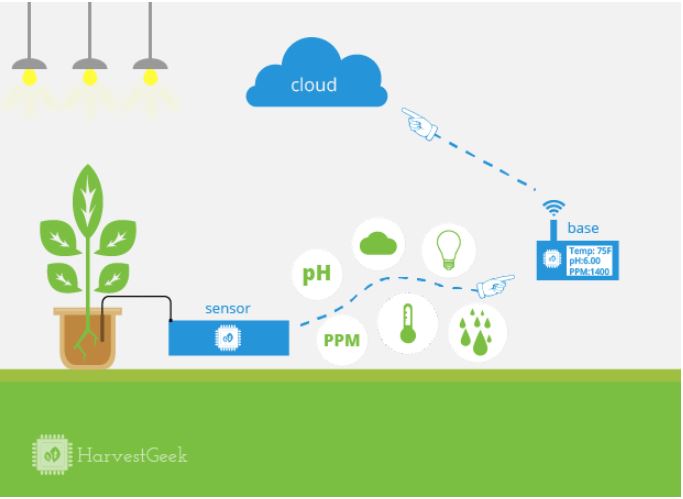 …...Let me take a look, it’s time to plant, harvest and irrigate my fields to result in higher yields.
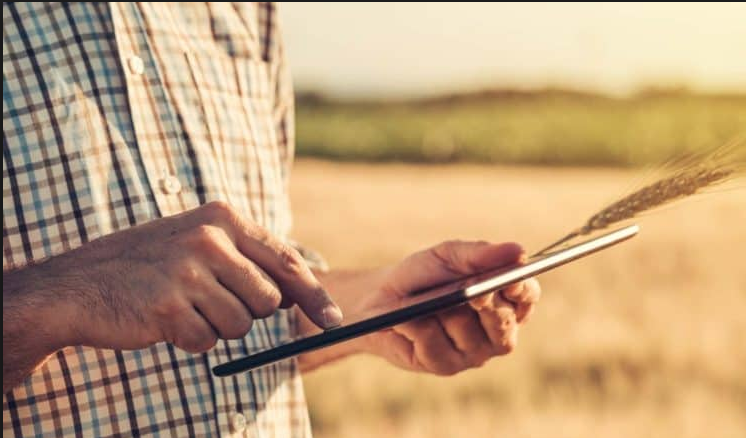 HarvestGeek IoT model in farming
‹#›
[Speaker Notes: Ahmed]
Page ‹#›
Group 45
IoT Environmental Monitor
Conceptual Sketch
Electromagnetic Transmissions
Sensor Nodes
3G
Gateway
Web Server
User Interface
User
[Speaker Notes: Dong]
Page ‹#›
Group 45
IoT Environmental Monitor
Functional Requirements
Sensors detect and measure Relative Humidity(RH) in a wide range (20% - 90%) (result in a variety of conductance/resistance for different ranges of RH) 
Sensor nodes transmit and receive radio signals at a distance of 1 km
Gateway Node receives all sensor data and uploads it to web server via 3G and HTTPS.
Web Application hosts and displays data in intuitive fashion
Web server is always available and publicly facing.
Sensor nodes wake up to transmit data twice each day.
Sensor nodes take data every 30 minutes.
[Speaker Notes: Ahmed
Tyler
Haoyue and on]
Page ‹#›
Group 45
IoT Environmental Monitor
System & Performance Requirements
Reliability
The web server and nodes must be able to handle transient overload without losing any points of data. 
The gateway and sensor nodes must immediately run our programs on startup. 
Each packet must travel from sensor nodes to the gateway node in under one minute.
Web page must be able to load in under five seconds. 
The time it takes for the soil moisture sensors to stabilize should be under two minutes.
[Speaker Notes: Haoyue]
Page ‹#›
Group 45
IoT Environmental Monitor
Technical Constraints and Considerations
Modules that grant access to cellular networks are expensive at $70. 
Sensor nodes must have minimal power consumption.
Sensor nodes must be dispensable
Buying longer range radios reduces the number of nodes required but increases the power use
Radio messages are not always received correctly due to interference.
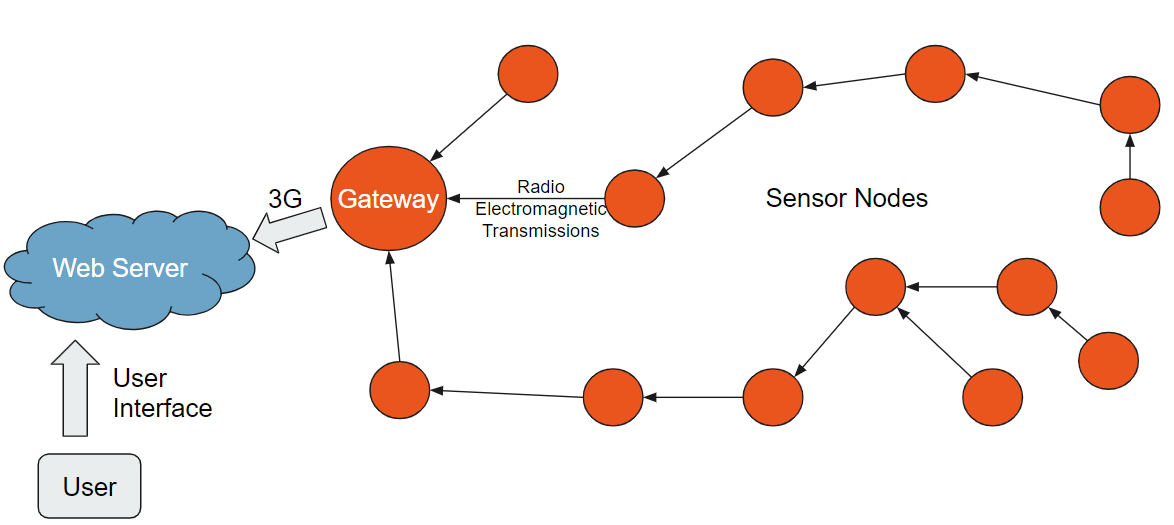 [Speaker Notes: Ahmed]
Page ‹#›
Group 45
IoT Environmental Monitor
Market Survey
What makes our project unique compared to our main competitor, John Deere’s Field Connect™ pictured below
Advantages
Disadvantages
Shorter lifespan
Higher latency for sensor data
Not built by a trusted company
Lower overall cost
Much higher data resolution
Simpler installation
Cheaper to scale
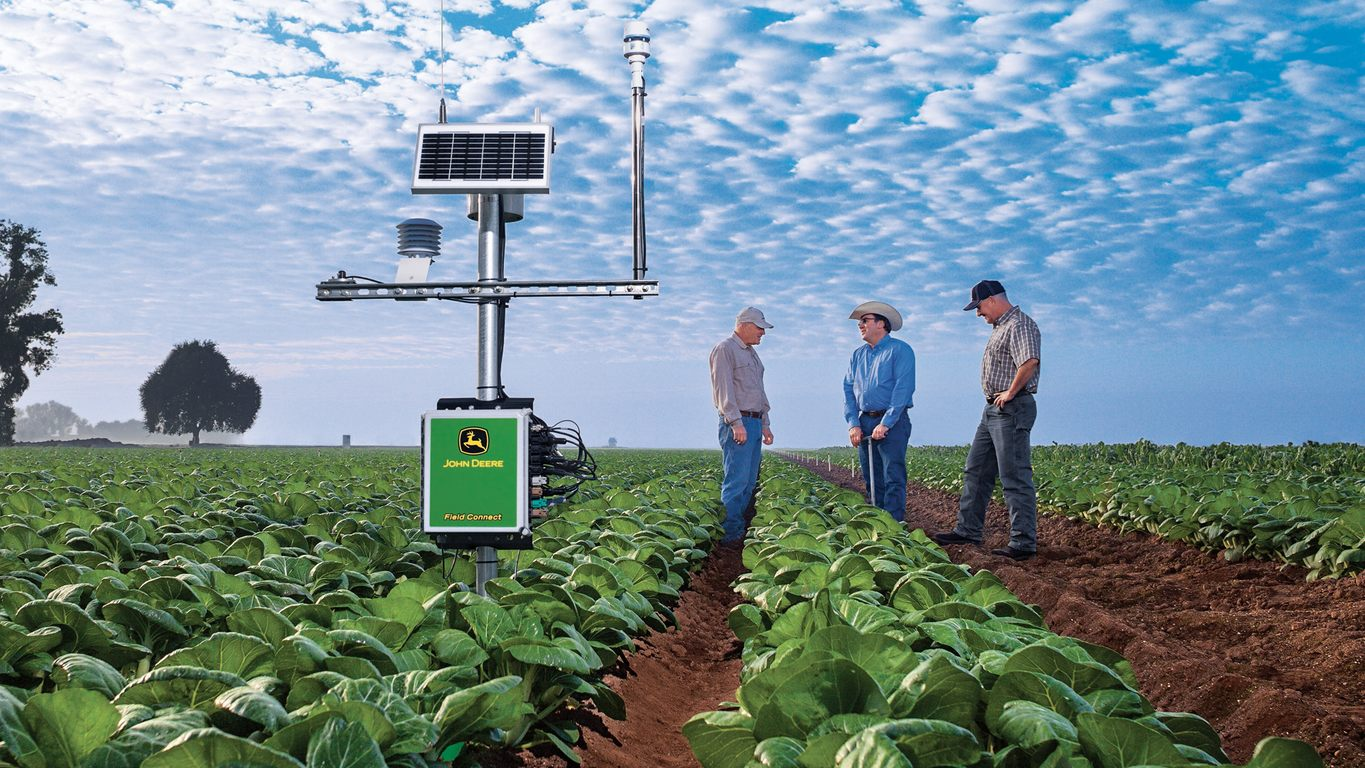 Figure 1. Field ConnectTM by John Deere
[Speaker Notes: Tyler]
Page ‹#›
Group 45
IoT Environmental Monitor
Potential Risks & Mitigation
Mitigation
Risk
[Speaker Notes: Yuanzhe
Ahmed
Tyler
Yuanzhe]
Page ‹#›
Group 45
IoT Environmental Monitor
Cost Estimate
Total Cost of Solution = $835.53
*  Assuming solution is used for 6 months with data cost of $5 per month
** Assuming solution is run for 6 months and cost is split across 20 customers
*** Here we used selling prices, the actual base cost shall be lower than this.
[Speaker Notes: Dong
https://docs.google.com/spreadsheets/d/1KDOoWxeGJG4zcLF9OO2TQ4pptNQwA2uvSTY5XbJMKig/edit#gid=0 
Need to indicate a target cost up front with a specific figure. 
Home node: 
data will be getting much cheaper over time. Could estimate ~$0.30/month
We have a very expensive choice for our gateway hardware. Could become as cheap as $15.00
We need to be talking about what we think it will cost to manufature and sell these, not the current price.]
Page ‹#›
Group 45
IoT Environmental Monitor
Milestones and Schedule
October
August
May
December
March
Project Scope Understood and parts ordered
Routing Protocol Implemented
Large Scale Tests Running
Communication Between Web Server and Gateway
Gypsum RH Sensor Created and Tested
Improvements Based on Test Results
[Speaker Notes: Tyler]
System Design
[Speaker Notes: Ahmed]
Page ‹#›
Group 45
IoT Environmental Monitor
Functional Decomposition
Leaf nodes function 
Equipped with sensors, microcontroller, and radio transceivers (NRF24l01). 
Will be running a program that allows it to record data.
Transmit data and have it be leapfrogged to the home node/other leaf nodes.  
Home node function
Upload sensor data using cellular data connection. 
Communicate with sensor nodes using radio transmissions
Web server function 
Intuitively soil moisture data to user.
Reliably and permanently store soil moisture data.
[Speaker Notes: Ahmed
Yuanzhe
Haoyue]
Detailed Design
[Speaker Notes: Ahmed]
Page ‹#›
Group 45
IoT Environmental Monitor
Detailed Design - Gypsum based sensor design:
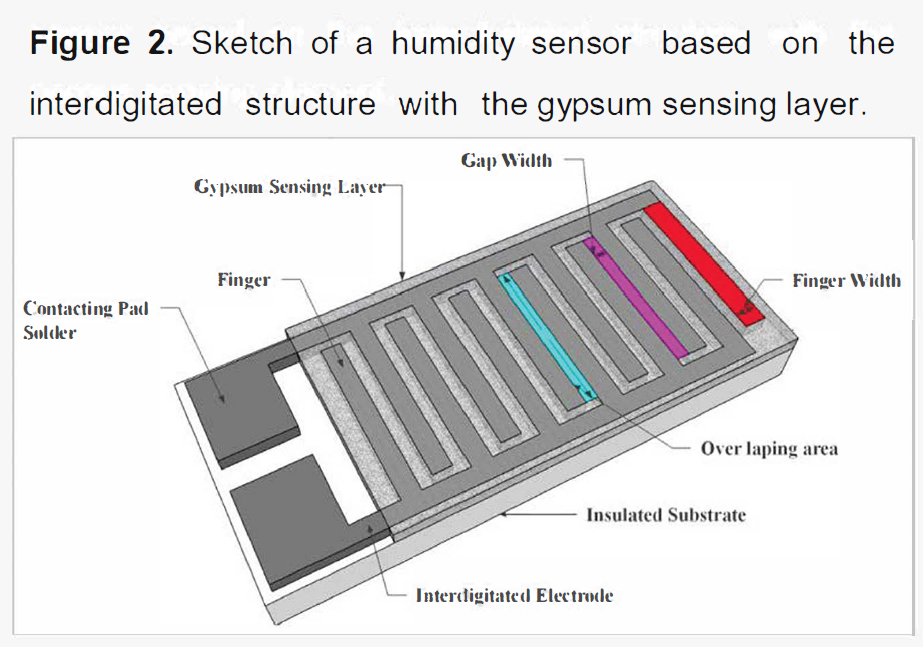 Insulated substrate
Interdigital electrodes (Cu)
Gypsum (RH sensing material)
Protective layer (Polystyrene) (proposal)
[Speaker Notes: Ahmed]
Page ‹#›
Group 45
IoT Environmental Monitor
Detailed Design - Routing Protocol
We use an algorithm similar to Dijkstra’s shortest path algorithm.
Messages take the shortest available path to reach the gateway.
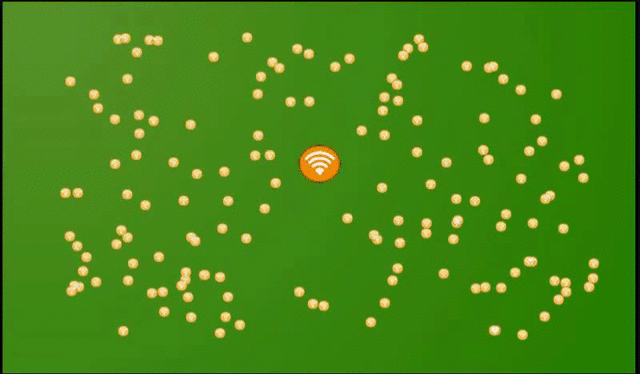 Figure 3. Simulation of our Routing Protocol
‹#›
[Speaker Notes: Tyler]
Page ‹#›
Group 45
IoT Environmental Monitor
Detailed Design - Internet Gateway
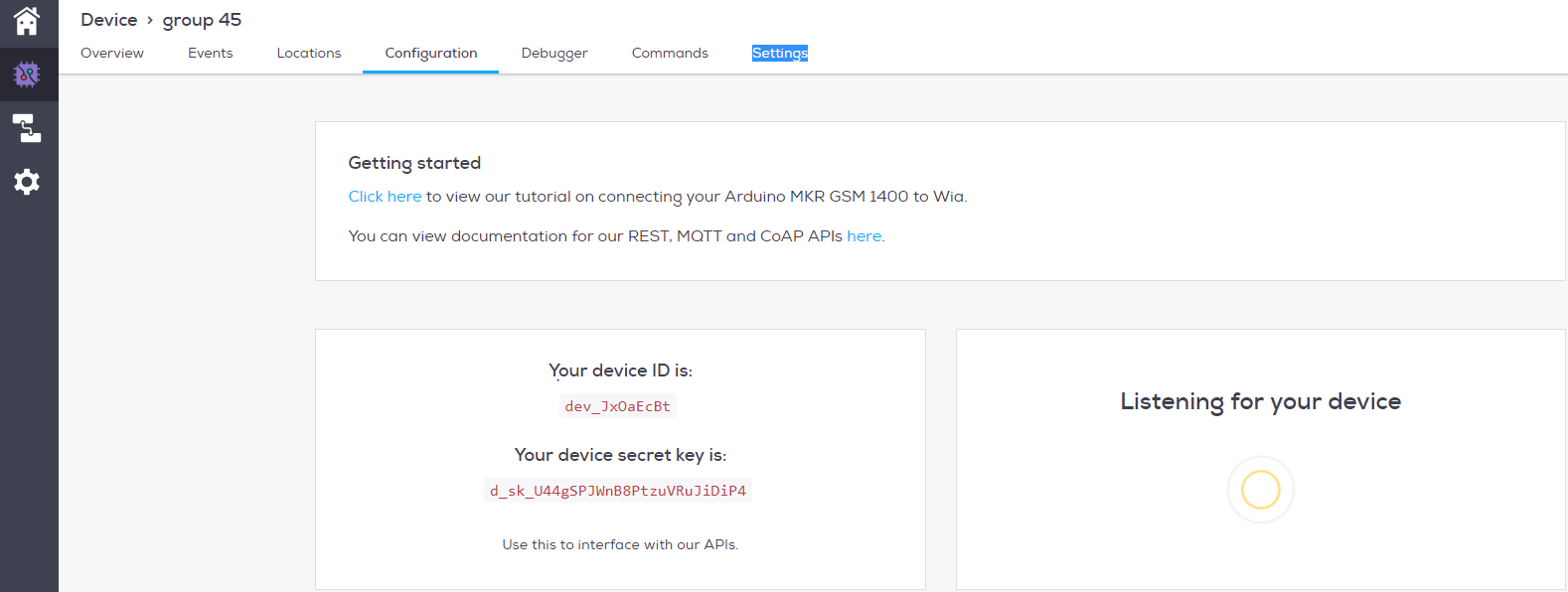 MKR GSM 1400
Antenna
SIM card
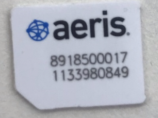 Waiting for data to transmit and then upload
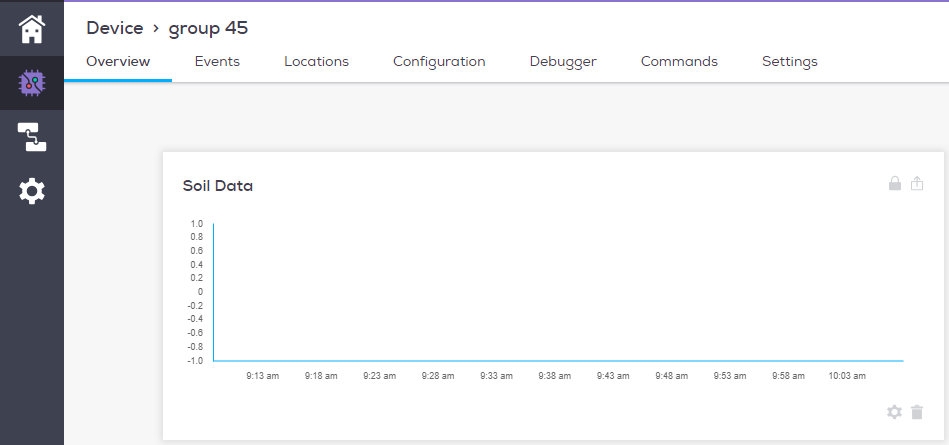 Figure 4 the SIM card we use
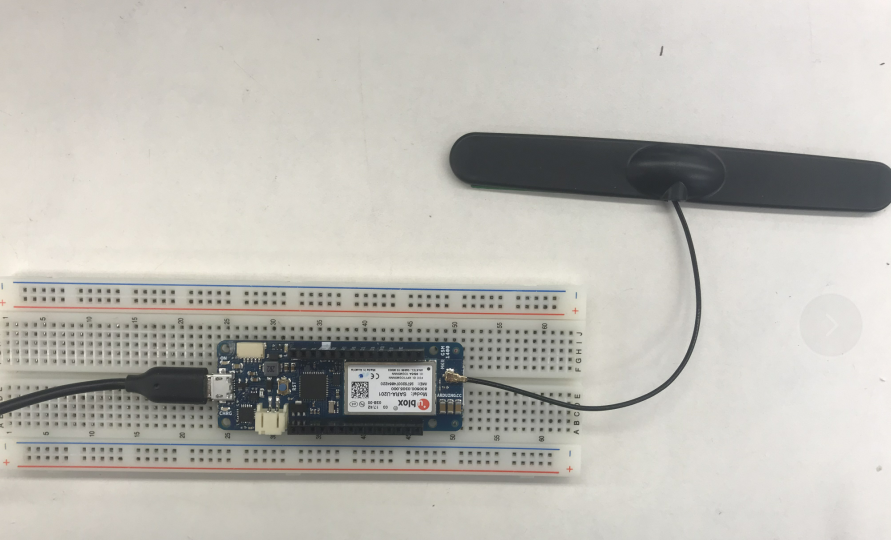 Automatically create flow charts based on the data uploaded
Figure 6 Testing web server we use
Figure 5. MKR GSM 1400 connected to an antenna
‹#›
[Speaker Notes: Haoyue]
Page ‹#›
Group 45
IoT Environmental Monitor
Technology Platforms Used
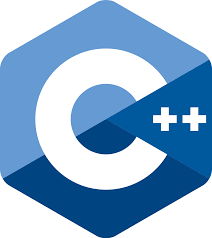 Gateway
Sensor Nodes
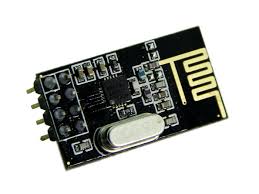 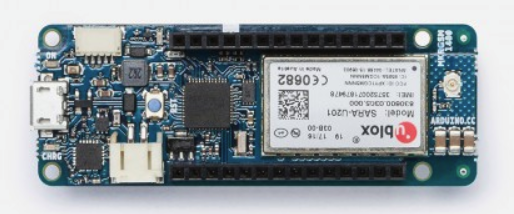 NRF24 Radio
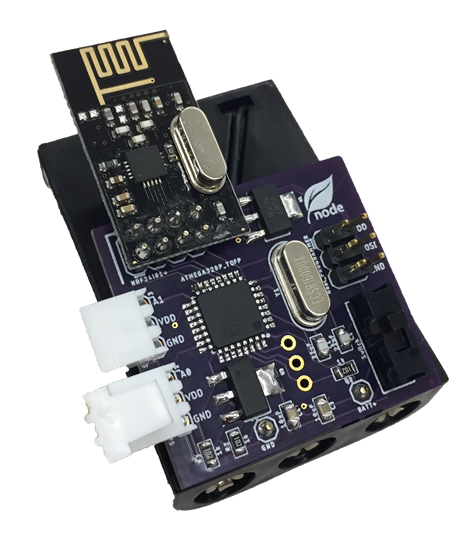 MKR GSM 1400
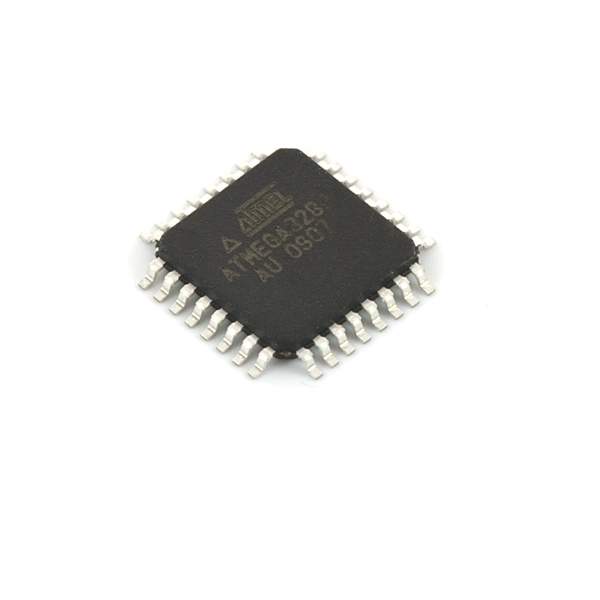 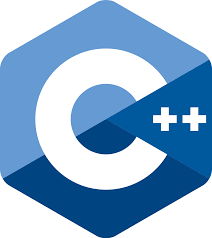 Atmega328p Microcontroller
PCB of previous Senior Design Group
[Speaker Notes: Ahmed]
Page ‹#›
Group 45
IoT Environmental Monitor
Test Plan
Calibration of humidity sensor to determine the lower and upper level of the output measurement from the sensor. This can be done by placing the sensor in different atmosphere with different RH level. 
Test routing protocol by placing many sensor nodes in a field and recording how many nodes are able to accurately get their data to the gateway.
Test longevity of sensor nodes by doing a full scale test for a month and measuring the amount of energy left in the batteries by the end.
Determine the need of Polystyrene to protect the Gypsum and to stabilize the sensor.
Preliminary test for the accuracy of signal transmitted. (One-to-one)
Does the home node receive the correct measured output data from the sensor node? (accuracy of frequency being transmitted)
[Speaker Notes: Ahmed	
Tyler
Tyler
Ahmed
Yuanzhe]
Page ‹#›
Group 45
IoT Environmental Monitor
Source: https://www.omega.com/temperature/z/pdf/z103.pdf
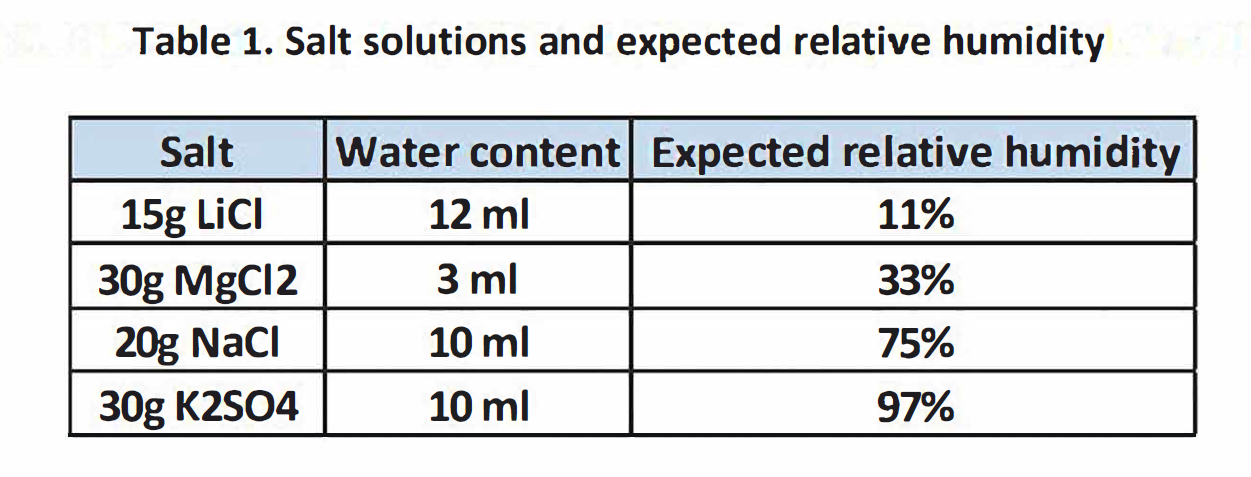 Sensor Calibration
Two methods:1) utilize air/water vapor flow2) placing a reservoir with saturated salt solution in the chamber
Constraints/ Conditions:1) Uniform temperature environment (27)2) Two sensors per trial to insure consistency with the measurements. 
3) Consistent container dimensions
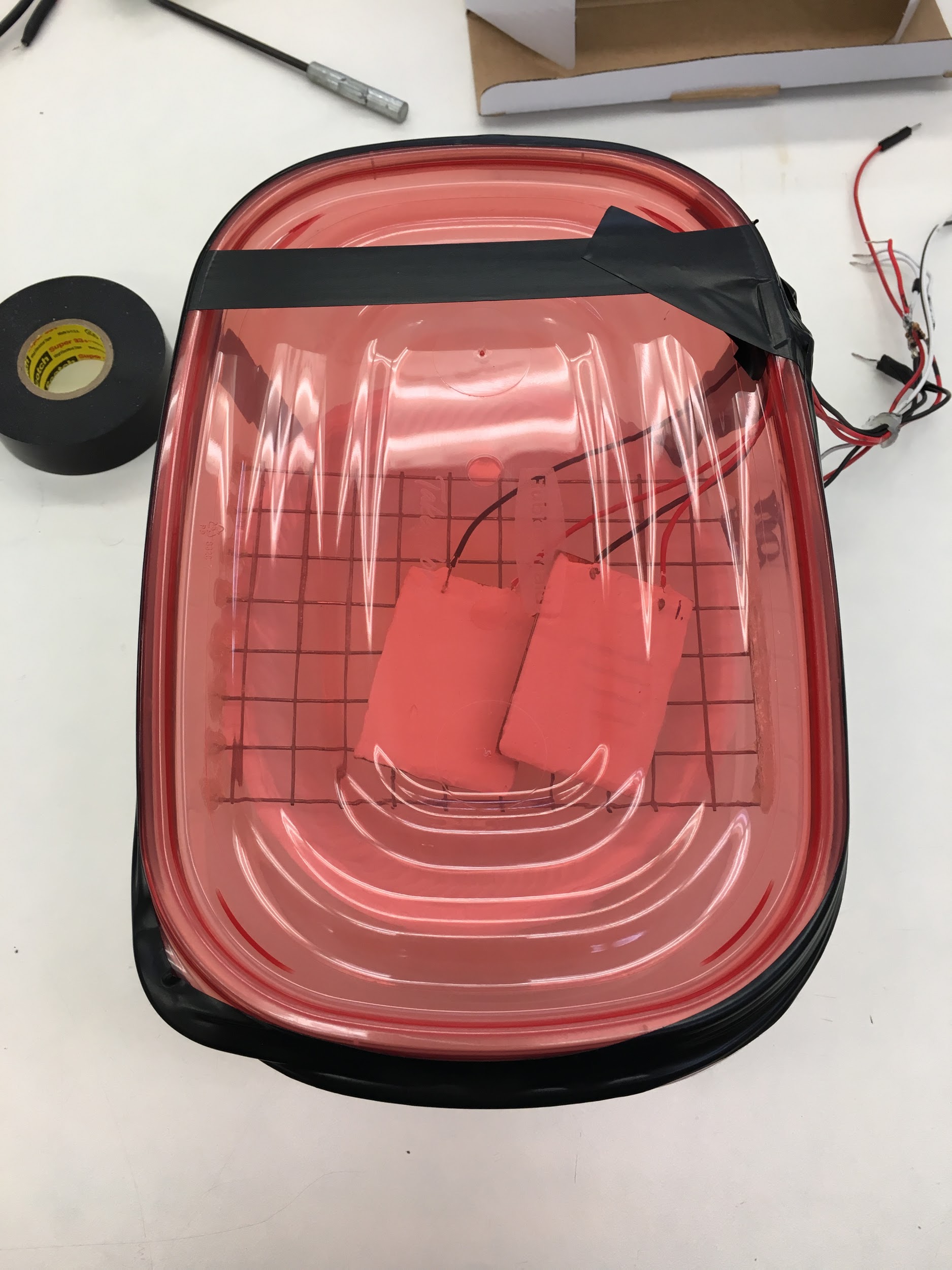 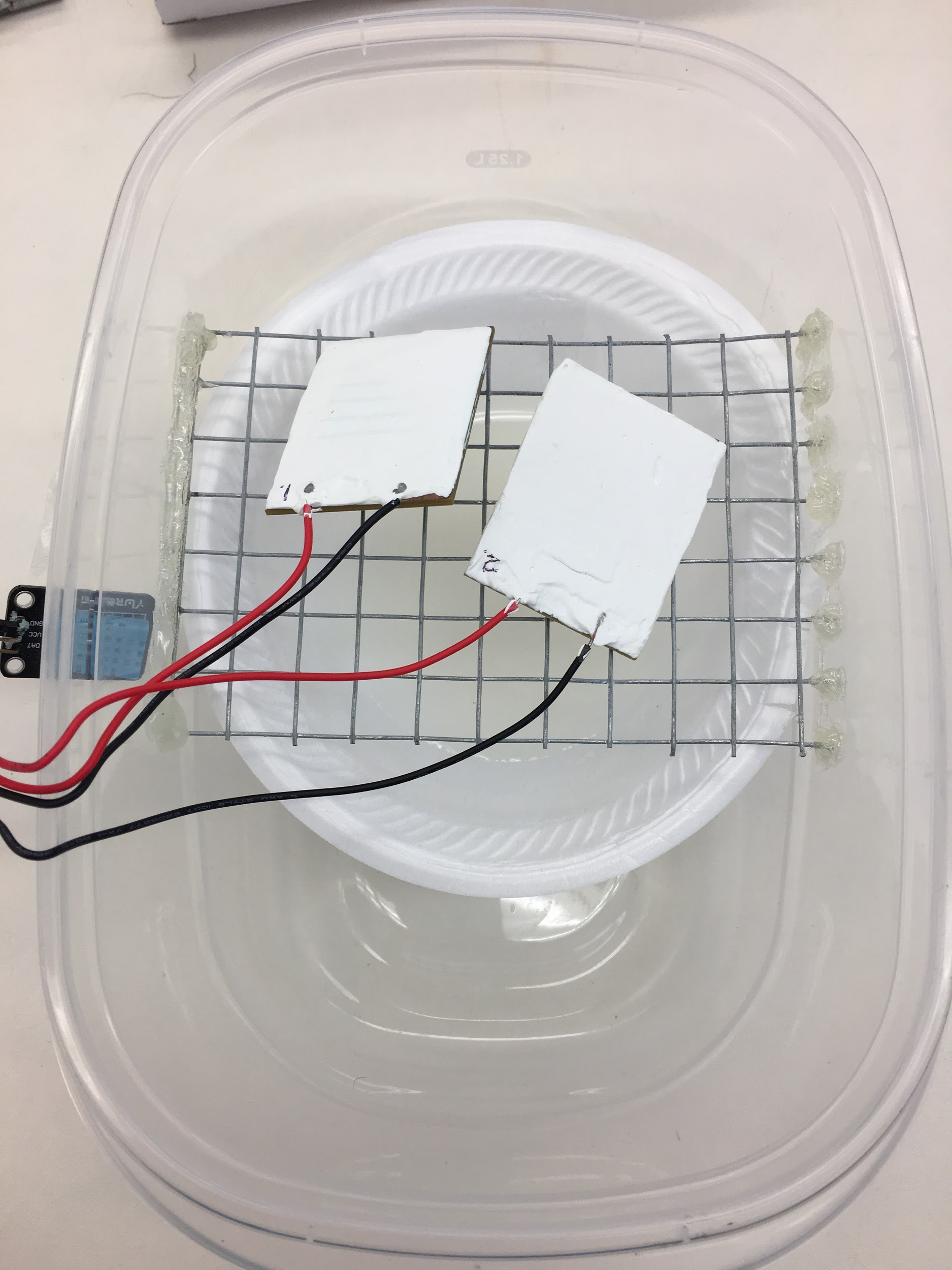 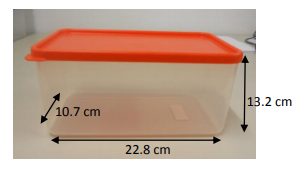 ‹#›
[Speaker Notes: Ahmed]
Page ‹#›
Group 45
IoT Environmental Monitor
Prototype Implementations
Gateway
Sensor Nodes
RH Sensor
3G GSM Antenna with U.FL connector
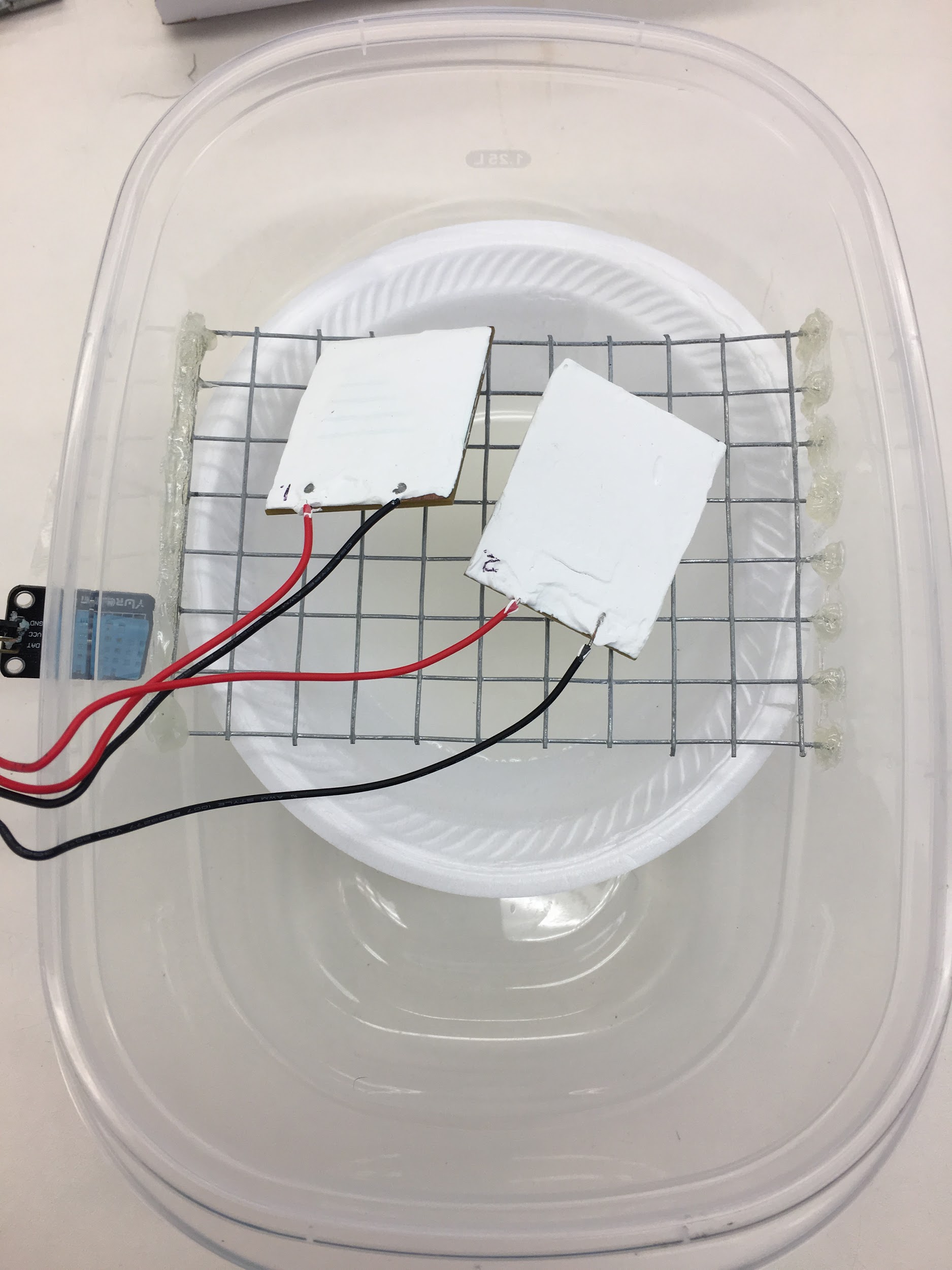 Arduino MKR GSM 1400 board
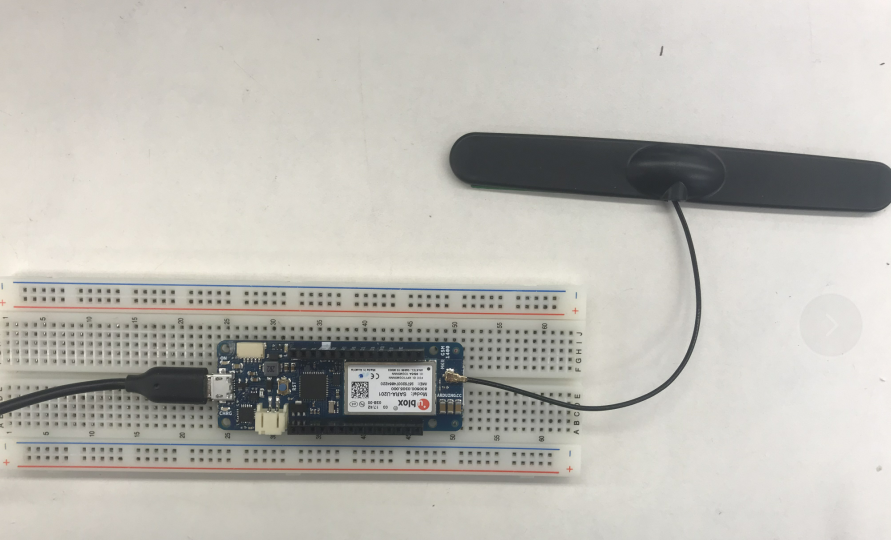 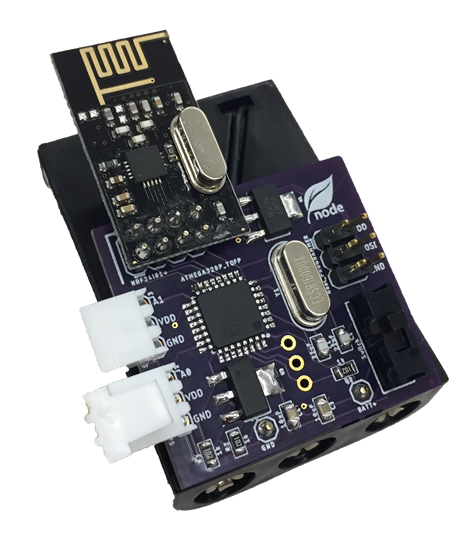 SIM Card 
Plug in
Figure 7. MKR GSM 1400
[Speaker Notes: Dong]
Conclusion
Page ‹#›
Group 45
IoT Environmental Monitor
Current Project Status
Algorithm displayed Figure 3 has been implemented on our sensor node hardware and has been tested on a network of 3 nodes. 
We will be constructing more sensor nodes and doing a large scale test soon.
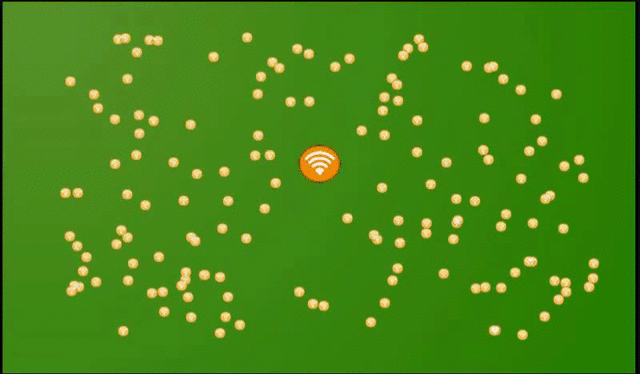 Figure 3. Simulation of our Routing Protocol
[Speaker Notes: Tyler]
Page ‹#›
Group 45
IoT Environmental Monitor
Current Project Status
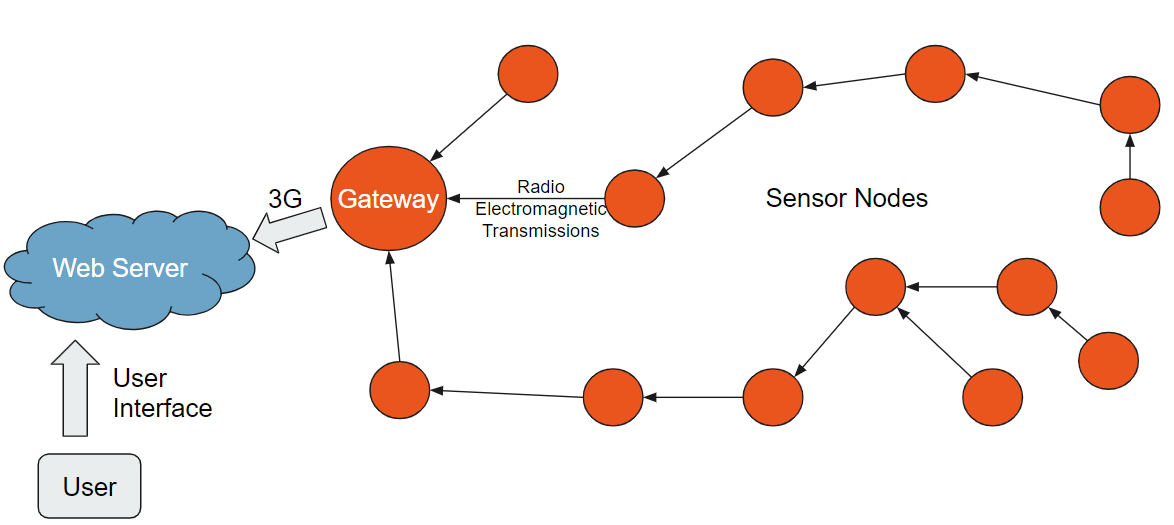 Circuit & code: data transmit from gateway to the web server are finished.
Testing web server: ready to receive the data from the gateway.
Issues: on the PIN of the SIM card & APN (Access Point Name) when we test the code now. We will solve it as soon as possible.
[Speaker Notes: Haoyue]
Page ‹#›
Group 45
IoT Environmental Monitor
Current Project Status - Calibration Test Result
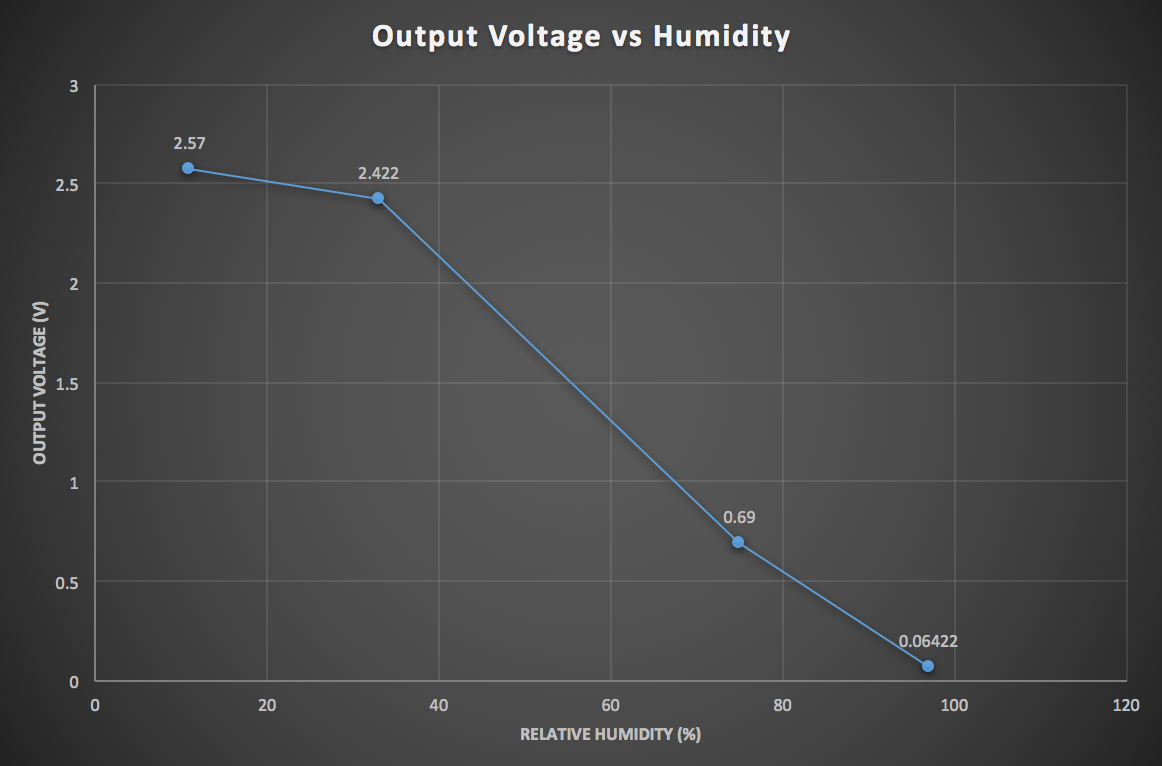 Shows a linear relationship for humidity > 20~30%
‹#›
[Speaker Notes: Ahmed]
Page ‹#›
Group 45
IoT Environmental Monitor
Task Responsibilities
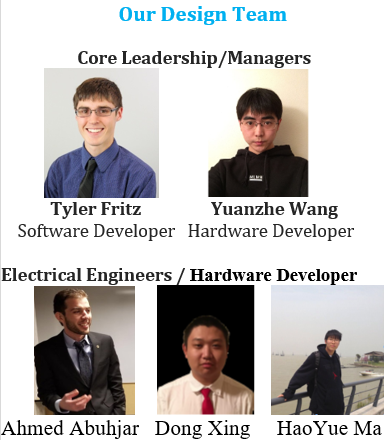 Tyler Fritz - Gateway and Sensor nodes
Ahmed Abuhjar - Gateway and Sensor nodes
Dong Xing -Gateway and Web server
Haoyue Ma-Gateway and Web server
Yuanzhe Wang-Gateway and Web server
[Speaker Notes: Tyler]
Page ‹#›
Group 45
IoT Environmental Monitor
Task Responsibilities
‹#›
[Speaker Notes: Everyone]
Page ‹#›
Group 45
IoT Environmental Monitor
Next Semester
January
Run Web Server
Investigate PCB from last semester for the leaf nodes
Node PCB Order
Plan Case Design
February
March
User Account Security
 Build Sensor Node with PCB & casing
Order Cases
April
System Integration
Start Whole Project Testing
Get Improvement From Testings
User Acceptance Testing
May
Final Presentation
[Speaker Notes: Tyler]
Questions
Backup slides
Page ‹#›
Group 45
IoT Environmental Monitor
Prototype
Sensor Node
Main Components:
Transceiver Radio Communication 
ATMega328p Microcontroller
Design
Node Network 
Printed Circuit Board
Power Efficient 
Individual Cost: $ ?
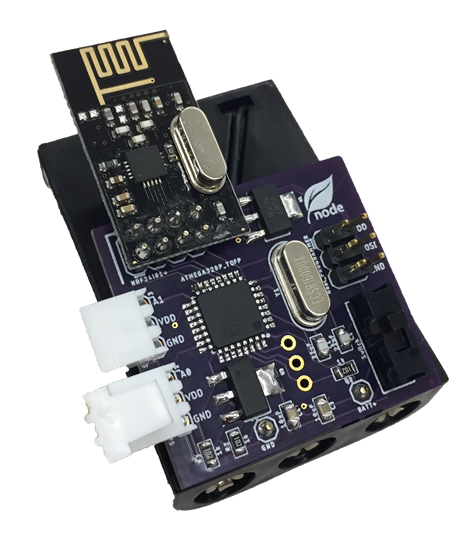 ‹#›
Page ‹#›
Group 45
IoT Environmental Monitor
Proposal of adding Polystyrene at the top of the gypsum in the sensor design.
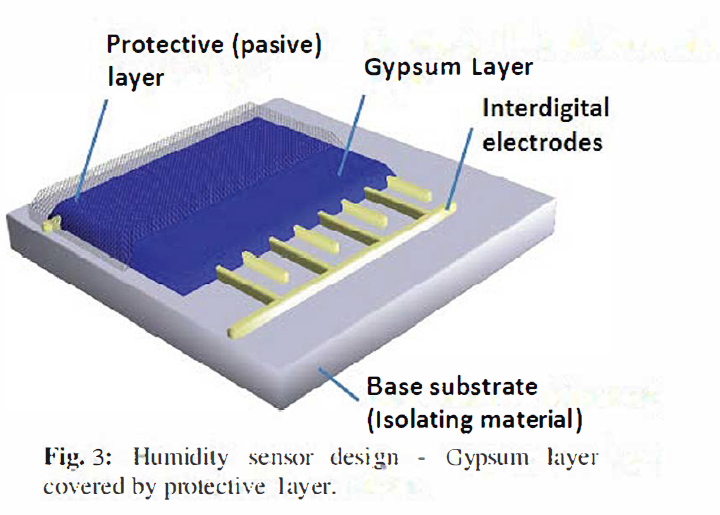 ‹#›
Page ‹#›
Group 45
IoT Environmental Monitor
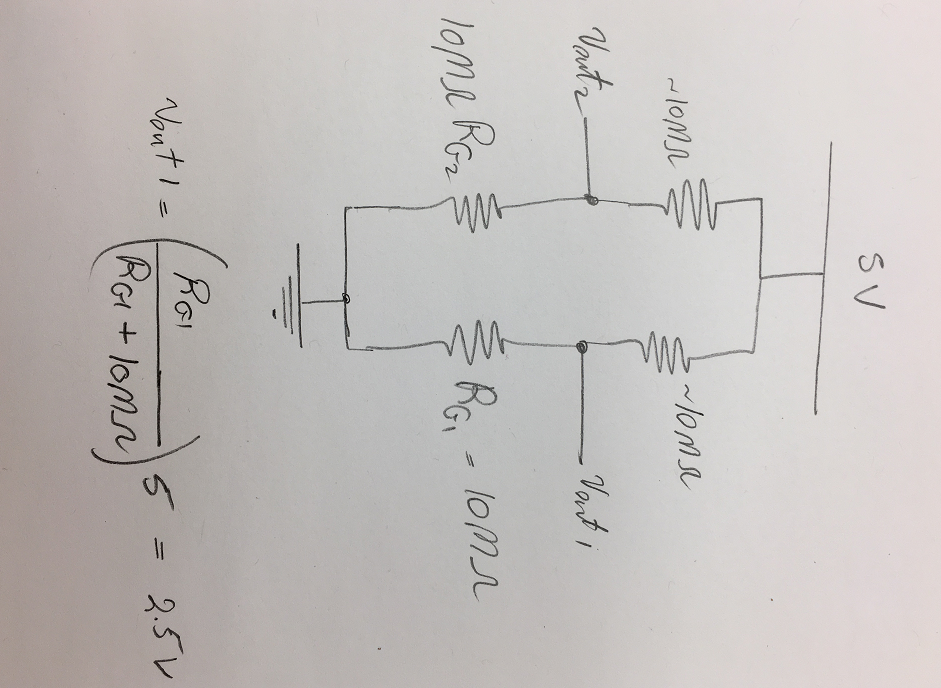 Range of RH measured using our sensor (20%- 90%)
RH range corresponds to the range of output voltage measured at the sensor.
Max Vout =  RH of the sensor in the air (completely dry). 
Min Vout = 90% RH
‹#›
Page ‹#›
Group 45
IoT Environmental Monitor
Air temperature vs RH
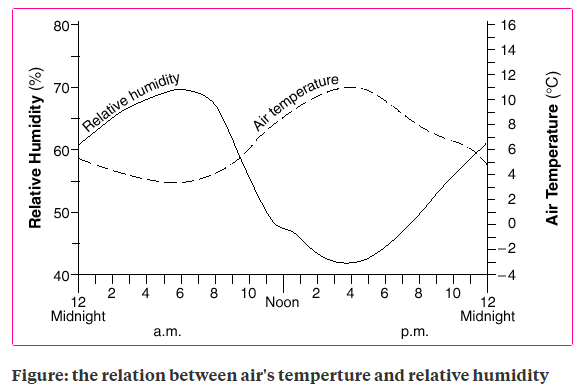 ‹#›
Page ‹#›
Group 45
IoT Environmental Monitor
Calibration Test Result (NaCl)
Experiment 1  with NaCl: 
Multimeter:
Default (sensor exposed to the air): 
Output voltage = 2.5 V
R = 10M

75% RH (NaCl): 
Output voltage = 0.69V 
R = 2.19M
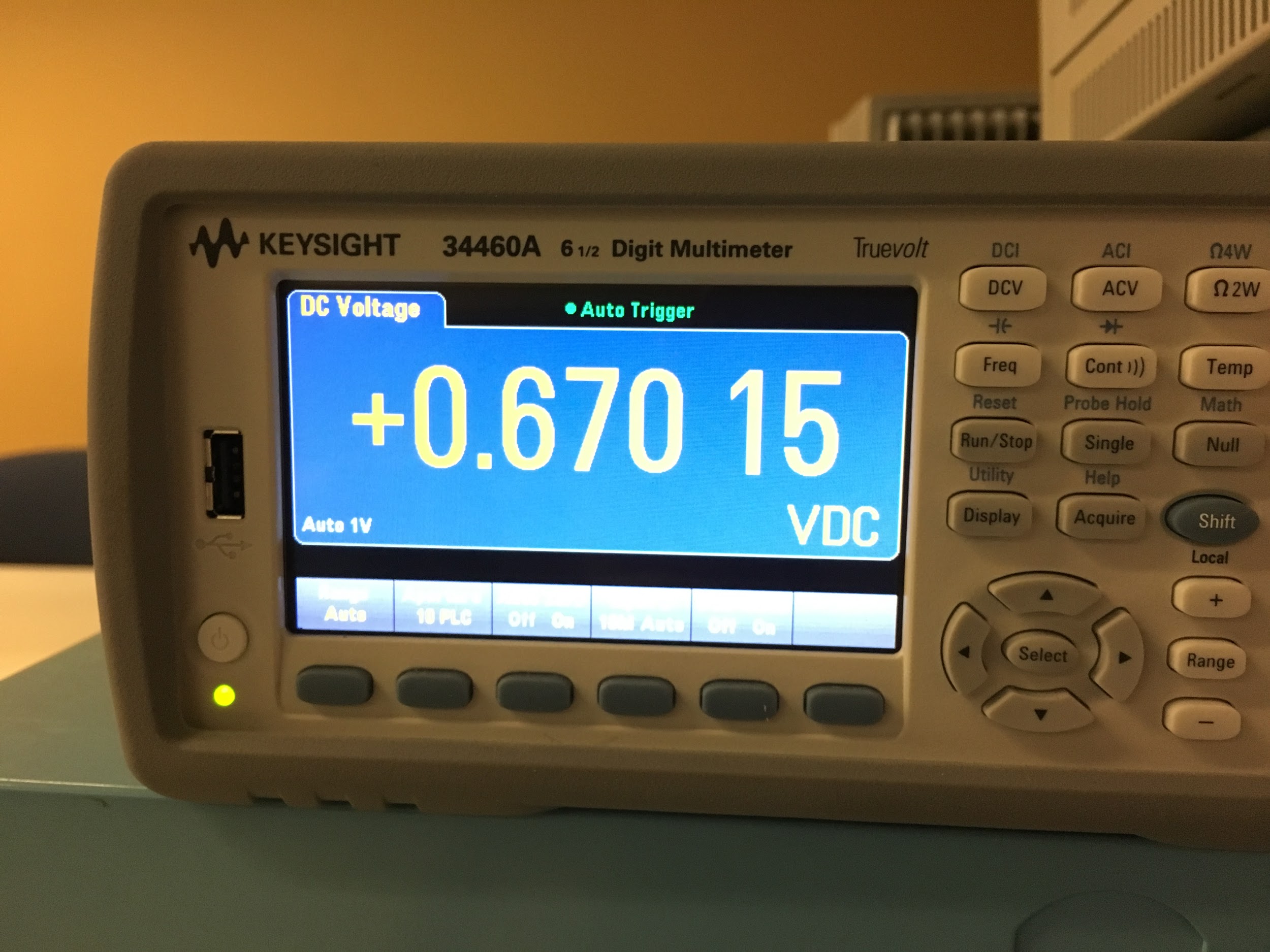 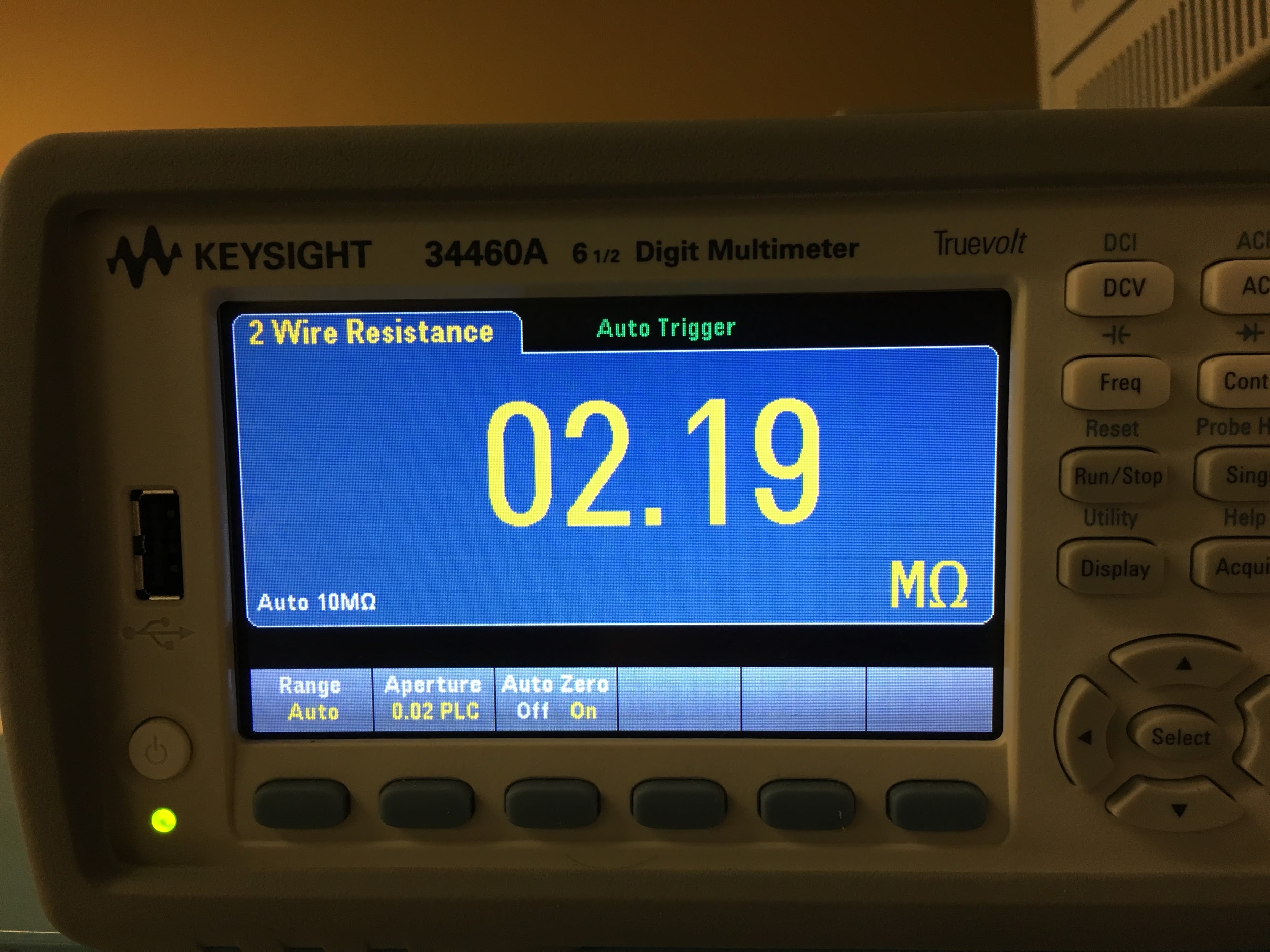 ‹#›
Page ‹#›
Group 45
IoT Environmental Monitor
Calibration Test Result (NaCl)
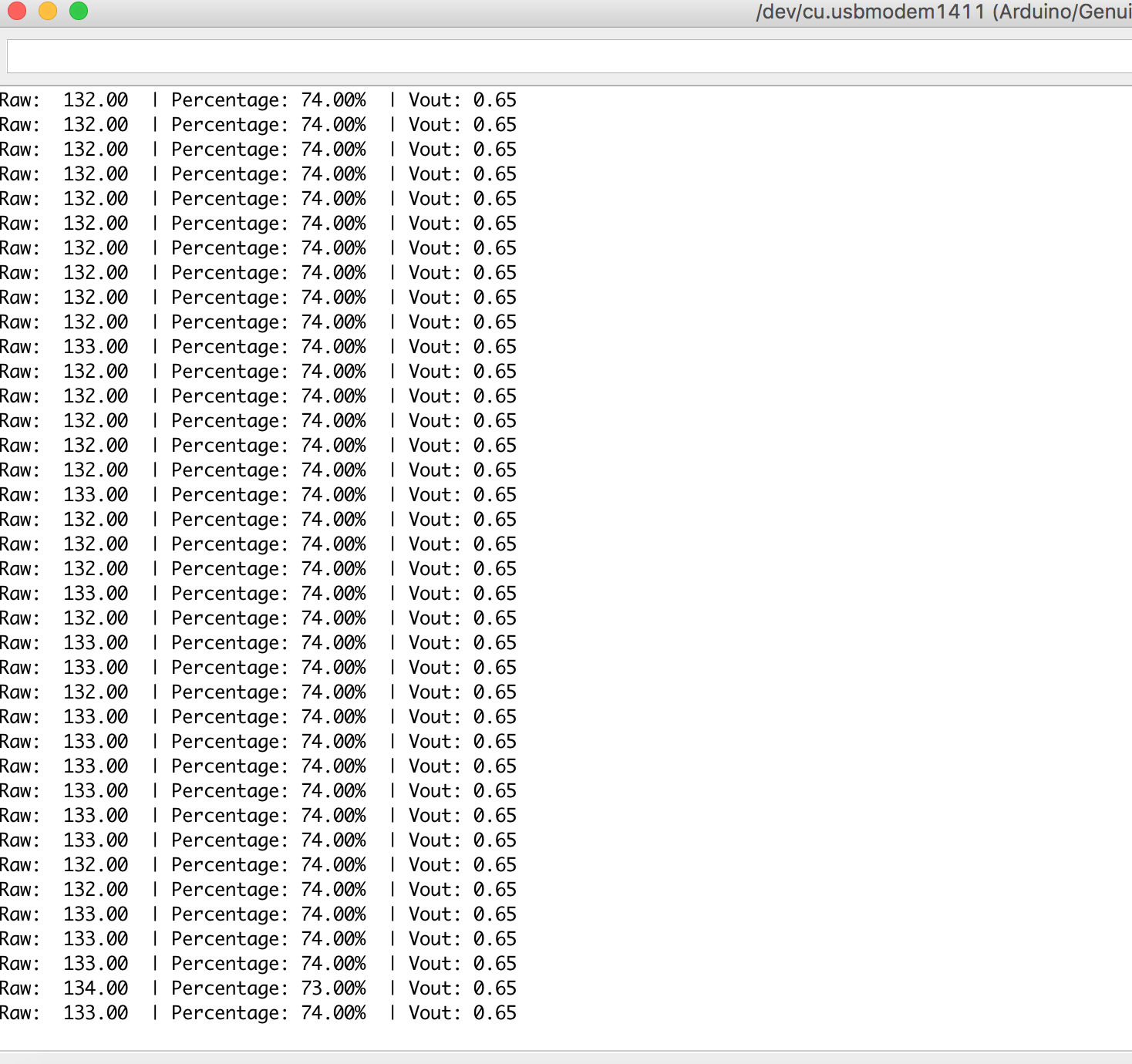 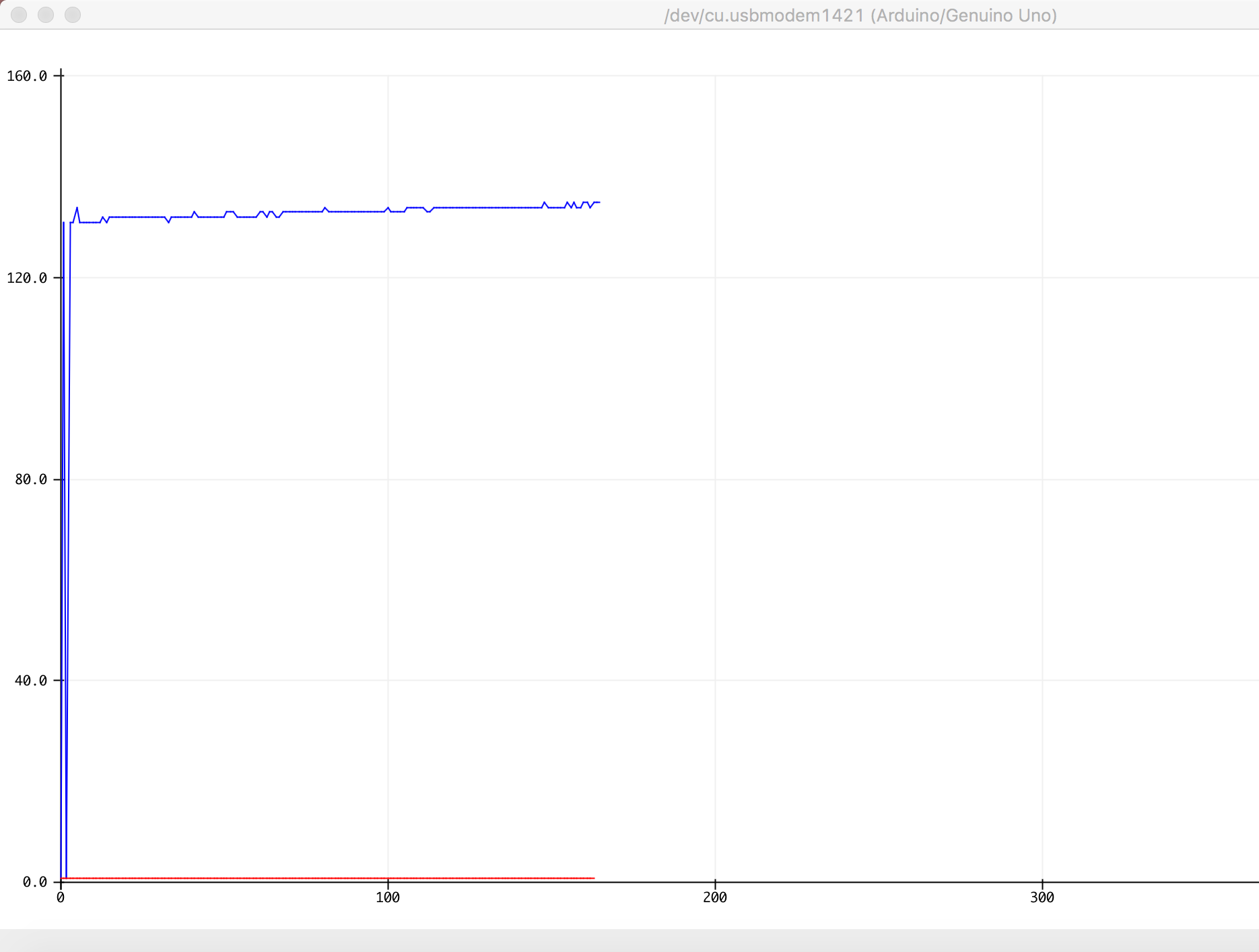 ‹#›
Page ‹#›
Group 45
IoT Environmental Monitor
Calibration Test Result
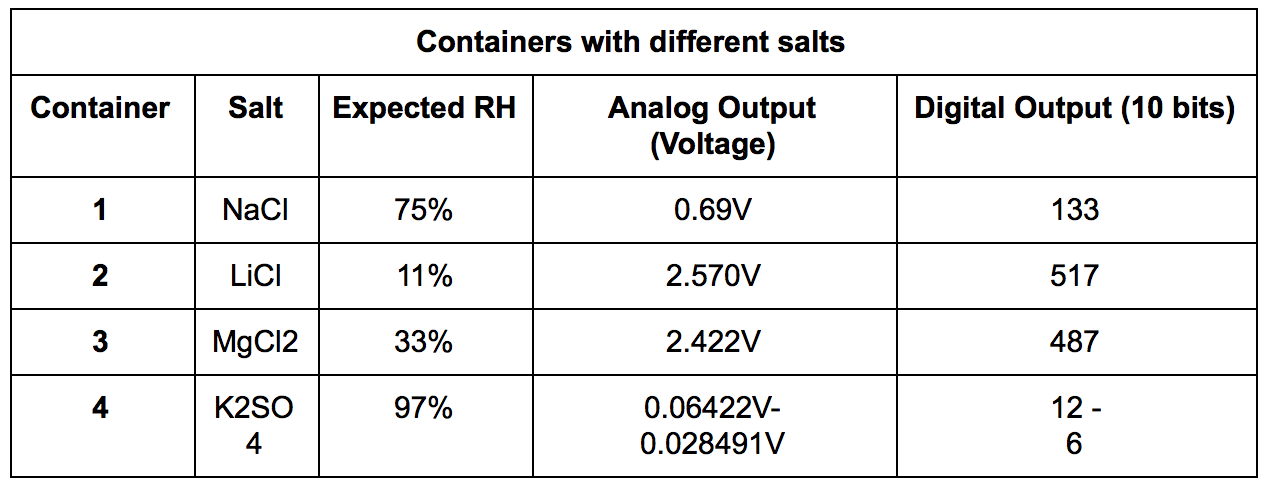 ‹#›
Page ‹#›
Group 45
IoT Environmental Monitor
Calibration Test Result
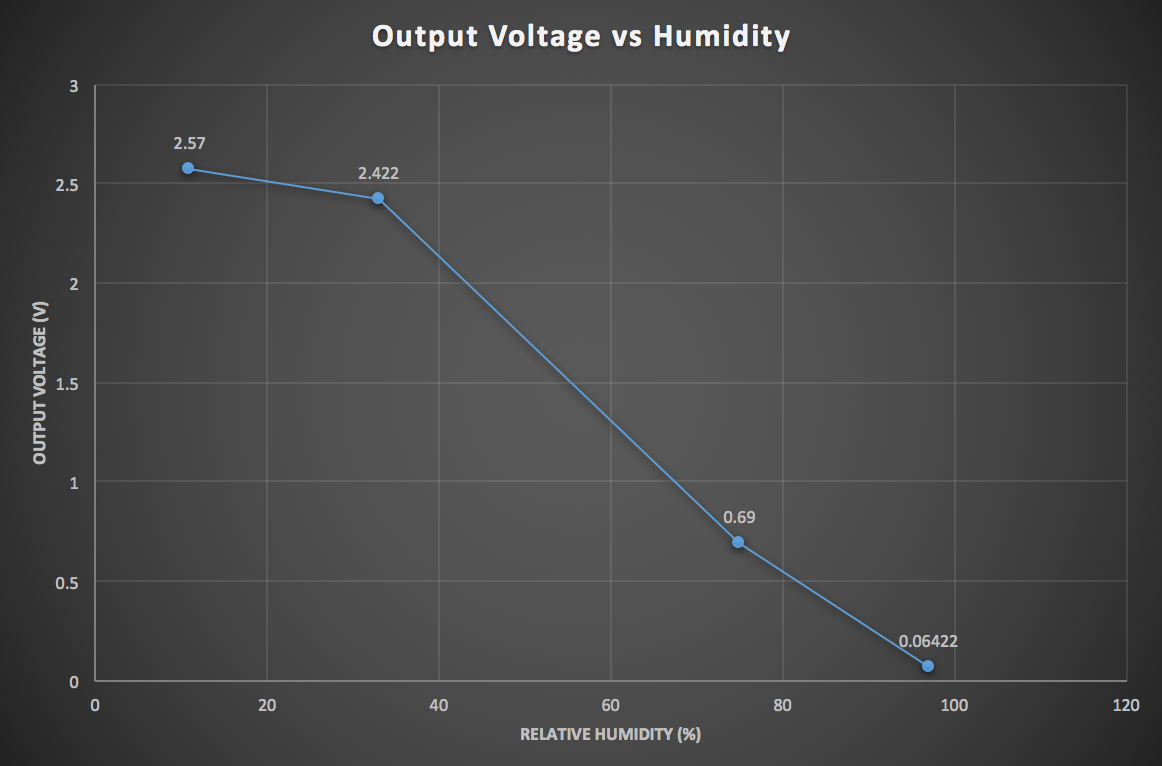 Shows a linear relationship for humidity > 20~30%
‹#›
Page ‹#›
Group 45
IoT Environmental Monitor
Detailed Design - Gypsum based sensor design:
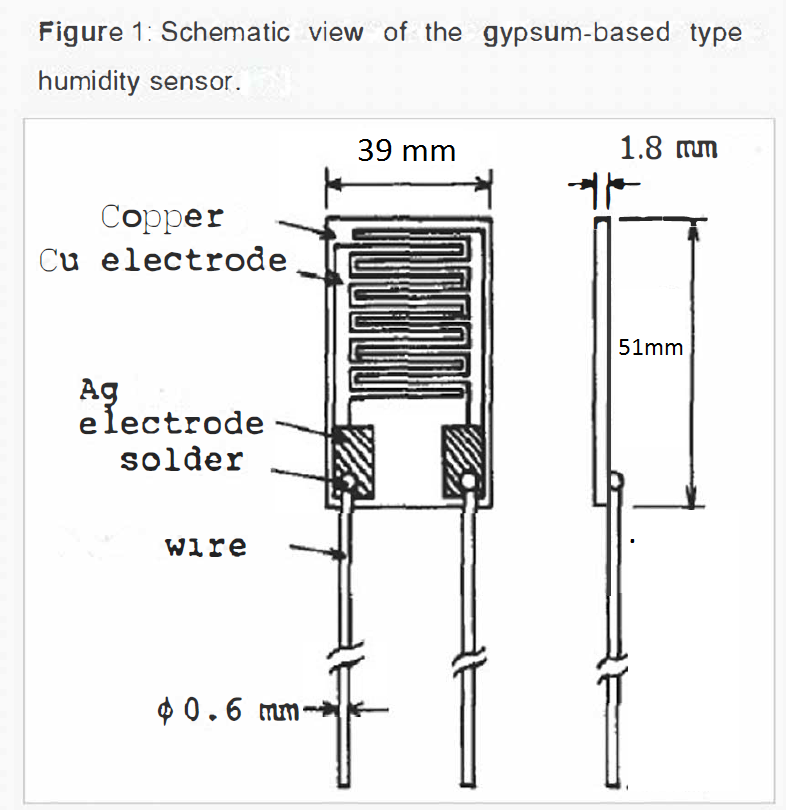 Controlling Resistivity constant :
The cell resistivity is directly proportional to the electrode area (A), and inversely proportional to the electrode separation (S)
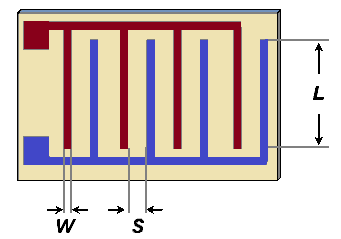 ‹#›
Page ‹#›
Group 45
IoT Environmental Monitor
Prototype
Leaf nodes PCB
Voltage Regulator
Microcontroller
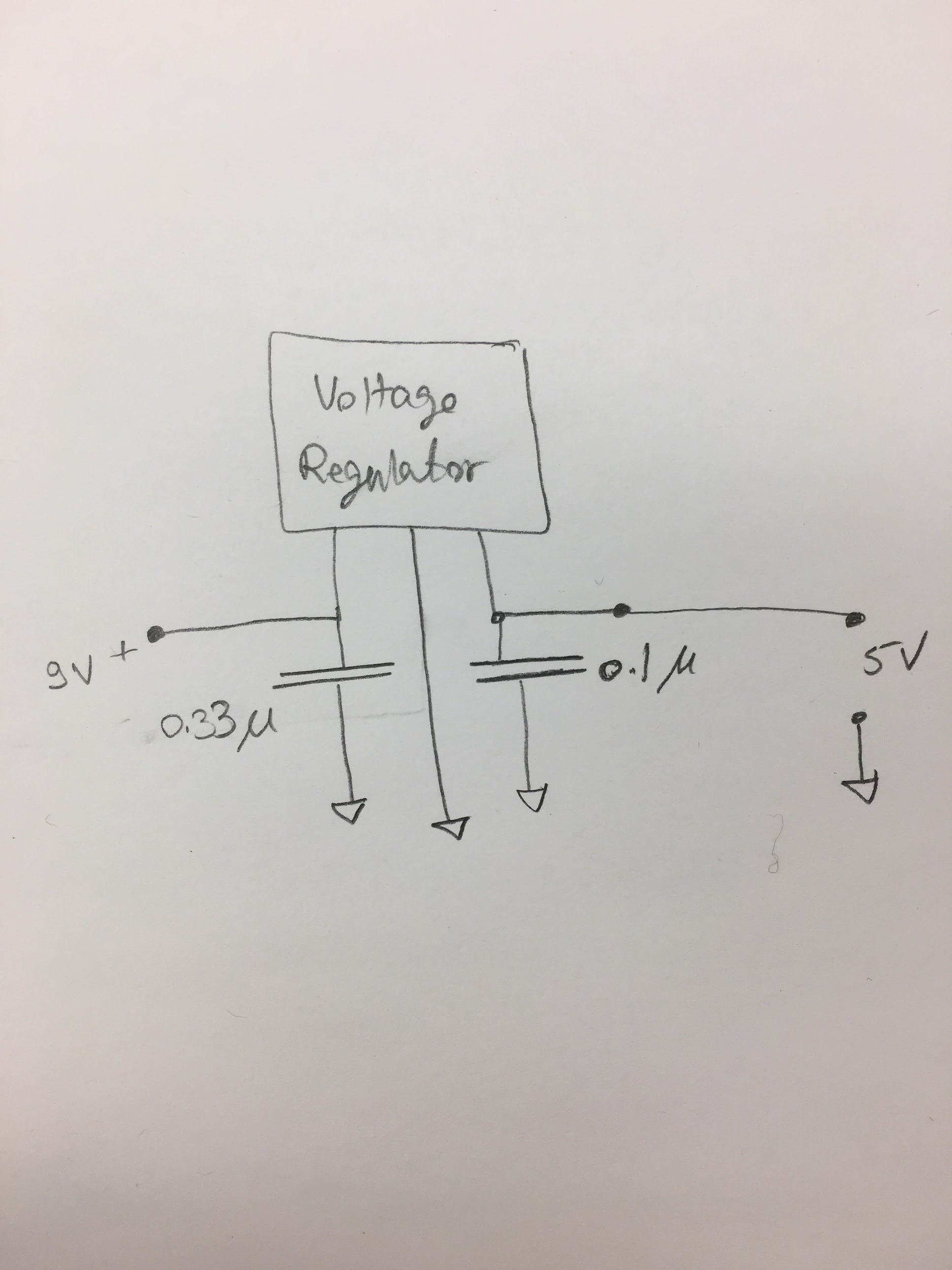 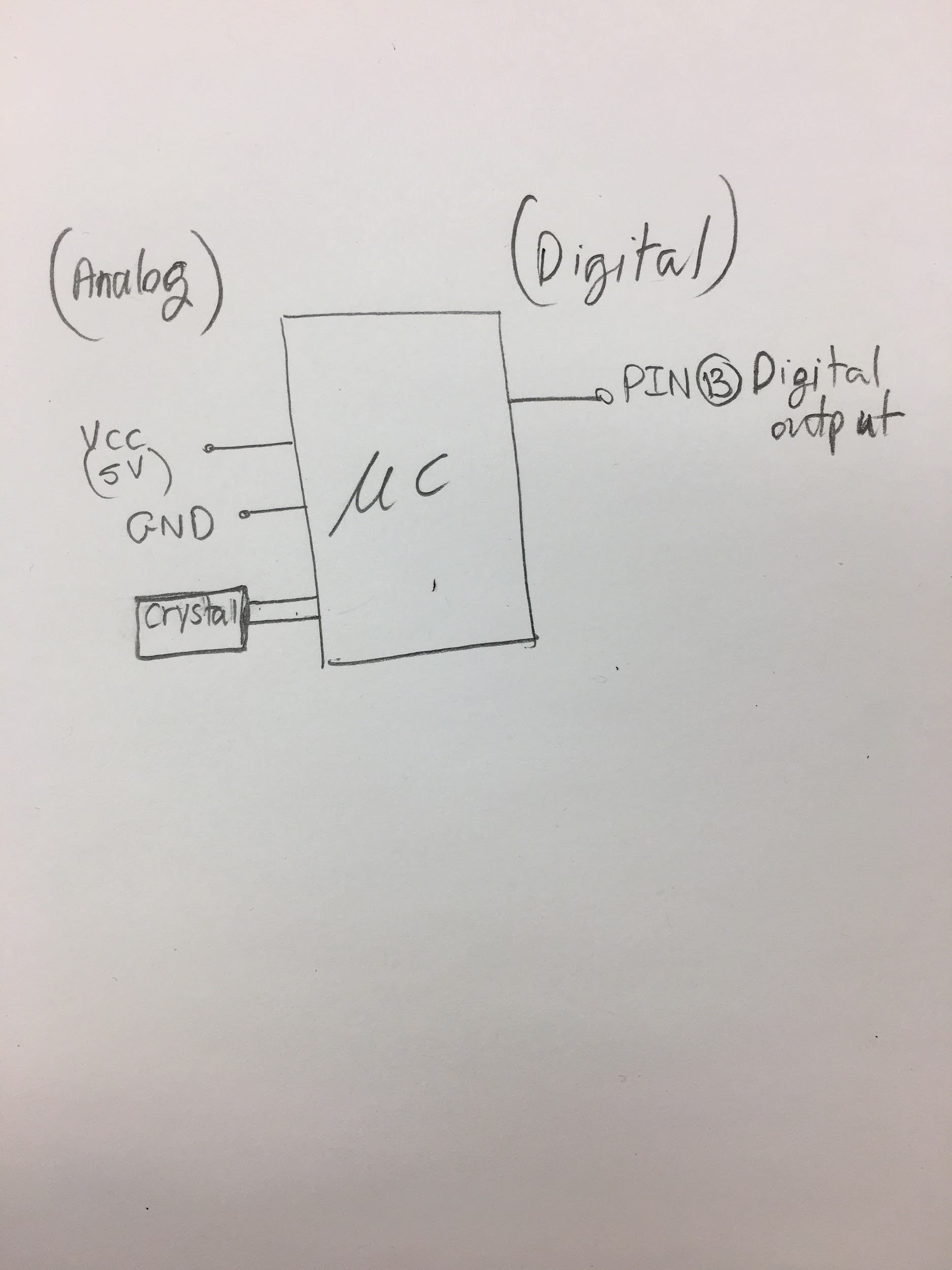 ‹#›